Gesundheitsdaten zwischen Ökonomie und Grundrechtsschutz
Prof. Dr. Dieter Kugelmann
Landesbeauftragter für Datenschutz und Informationsfreiheit 
Rheinland-Pfalz
Prof. Kugelmann 26.04.2017
1. Daten gegen Leistung
Sind Daten das Öl?

Personenbezogene Daten
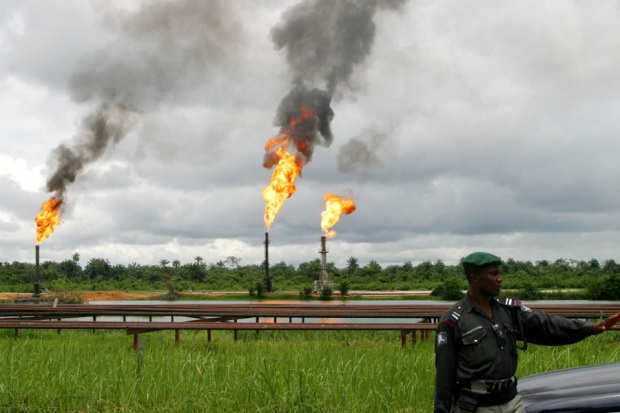 Prof. Kugelmann 26.04.2017
2. Daten als spezifisches Gut
EU: Digitaler Binnenmarkt
Datenschutz-Grundverordnung (Geltung 25.05.2018)  
Wirtschaft
Grundrechtsschutz
Wirtschaftsgut und Gemeinwohlgut
Internet ist kein rechtsfreier Raum 
Regulierungserfordernisse
Prof. Kugelmann 26.04.2017
3. Gesundheitswesen
Big Data
Der gläserne Patient?
Telematik
Verbindung von Telekommunikation und Informatik
Wearables
Gesundheits-Apps
Beratung durch den Arzt?
Verschreibungspflichtigkeit?
Prof. Kugelmann 26.04.2017
3. Gesundheitswesen
Telemedizin
Gesundheitsversorgung im ländlichen Raum
Online-Sprechstunde
Datennutzung durch
Hersteller
Versicherer
Gesundheitsdienstleister
Individualisierung von Risiken
Abbröckeln von Solidarsystemen
Prof. Kugelmann 26.04.2017
4. Gesundheitsdatenschutz
Sensible Daten
Besondere Schutzwürdigkeit und besondere Schutzbedürftigkeit
Regelungen in der EU
Art. 9 Abs. 4 (i.V.m. Art. 6) DSGVO
Innerstaatliche Regelungen
§ 22 BDSG (neu)
SGB (Änderungsentwürfe)
Prof. Kugelmann 26.04.2017
5.1. Anforderungen
Allgemeine Grundsätze
Richtigkeit, Zweckbindung, Datensparsamkeit, Integrität, Verantwortlichkeit u.a.
Datenschutz bei der Gestaltung der Produkte, Dienstleistungen, Anwendungen und Systeme
Privacy by design
Datenschutzfreundliche Voreinstellungen
Privacy by default
Prof. Kugelmann 26.04.2017
5.2. Einwilligung (Art. 7 DSGVO)
Freiwilligkeit
Zweckbindung (Art. 6 Abs. 1 lit. a DSGVO)
Keine Formbindung
Beweislast beim Verantwortlichen
Widerruf jederzeit möglich
Tauglichkeit der Einwilligung im Gesundheitswesen?
Positionen der DSK vom 30. März 2017
Prof. Kugelmann 26.04.2017
5.3. Technisch-organisatorisch
Verschlüsselung 
Pseudonymisierung
Datenschutzbeauftragte in der Arztpraxis
Datenschutzfolgenabschätzung
Verhaltensregeln – Rolle der Verbände, Kammern
Prof. Kugelmann 26.04.2017
6. Fazit: Dynamik in Grenzen
Die Unternehmen - Marktauftritt beinhaltet Rechtsbindung
Der Patient/die Patientin - Informationen zur Rechtsdurchsetzung in der Informationsgesellschaft
Der Arzt/die Ärztin – Beraten und Verarbeiten
Der Gesetzgeber – bereichsspezifische und zukunftsorientierte Regelungen